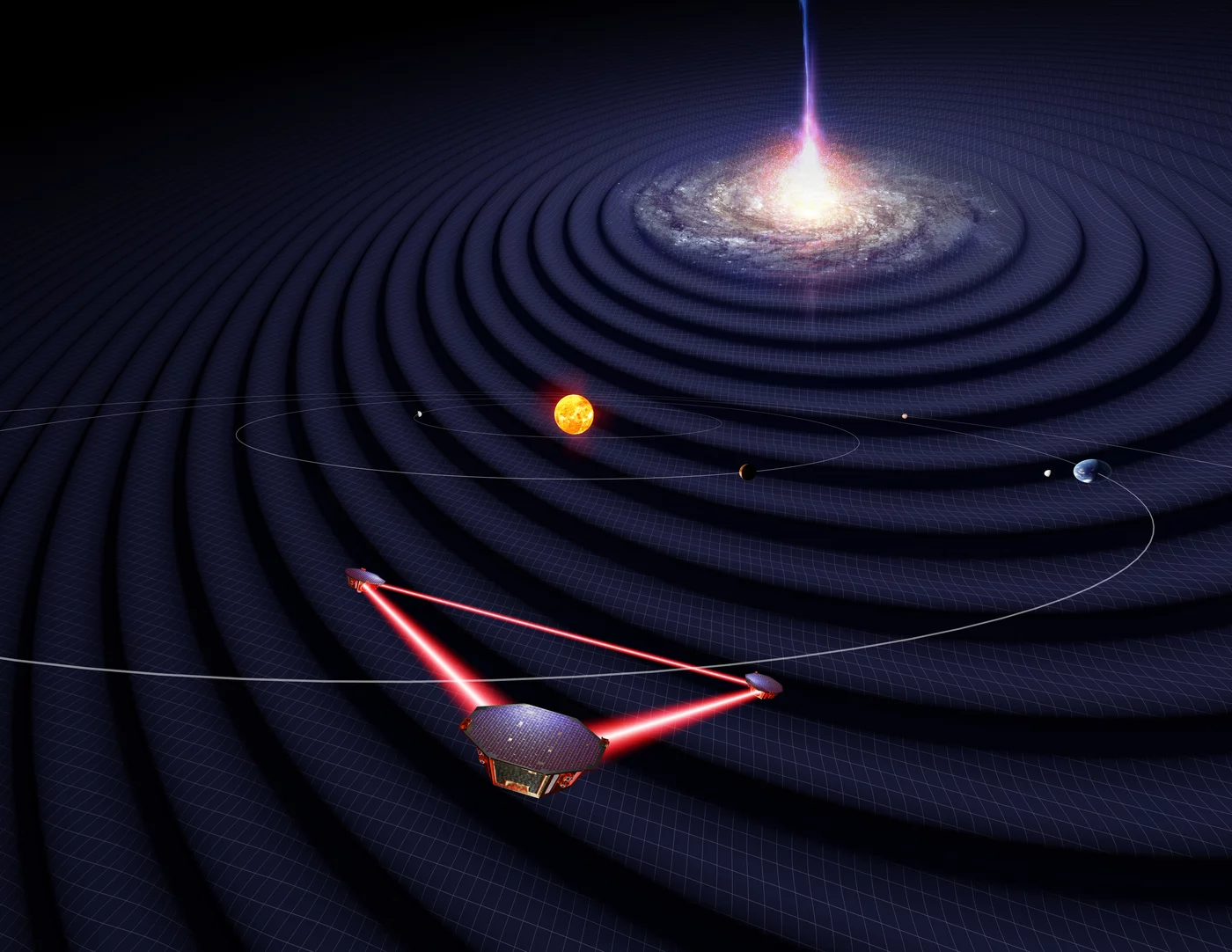 The LISA mission
Tom Wagg
University of Washington
Image: University of Florida / Simon Barke (CC BY 4.0)
LISA overview
What is LISA? Differences from other detectors?
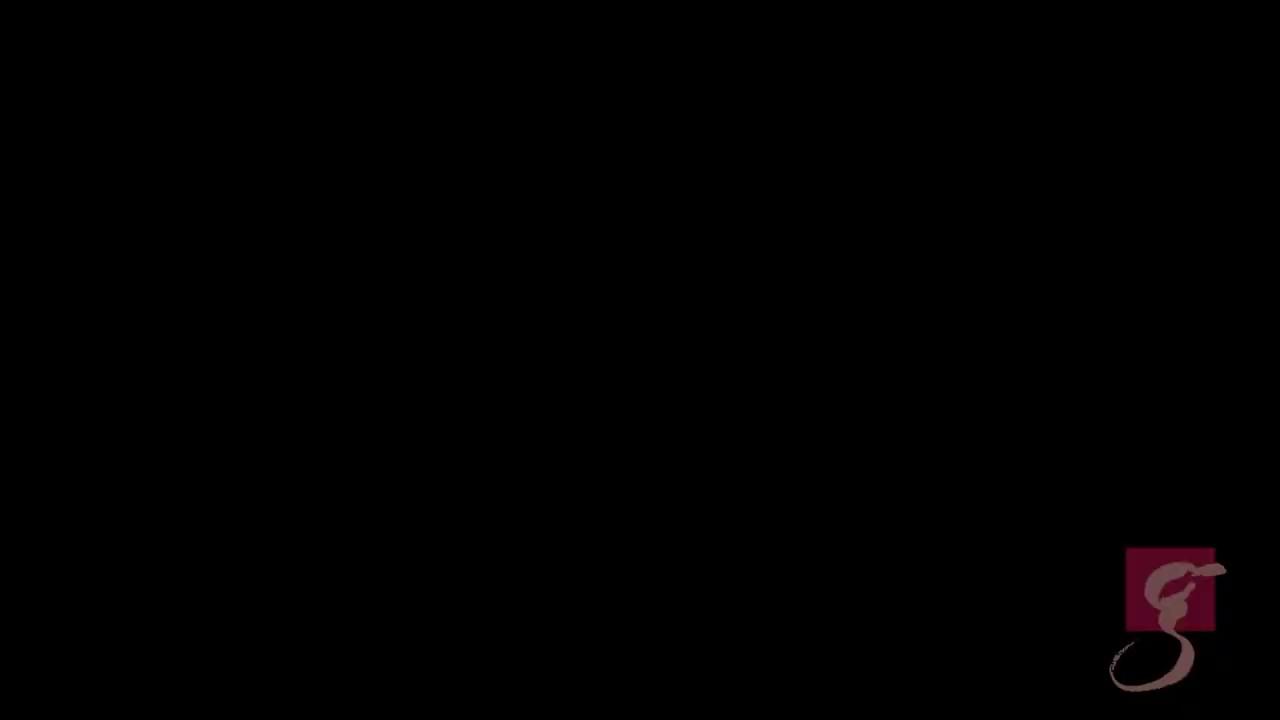 LISA mission design
Laser Interferometer Space Antenna consists of 3 spacecraft in equilateral triangle constellation, orbiting 20o behind Earth
4.5 year nominal mission lifetime
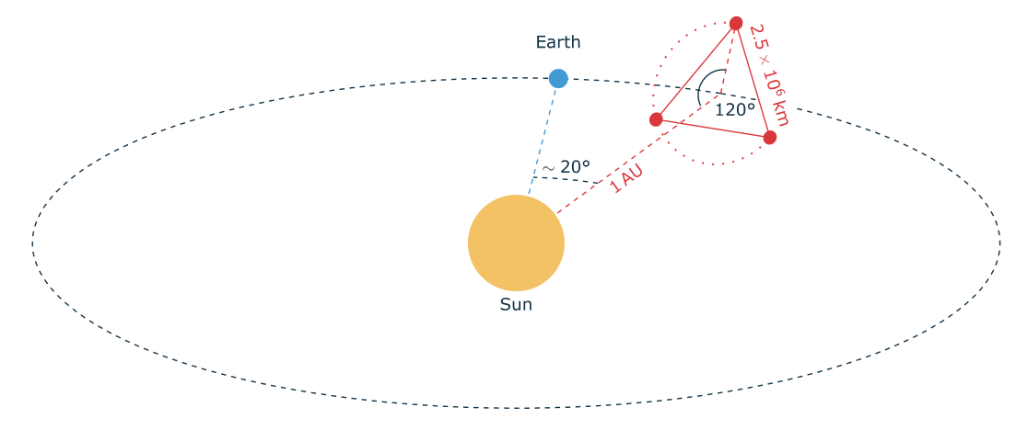 Colpi+2024 Fig 2.3
Time-Delay Interferometry setup
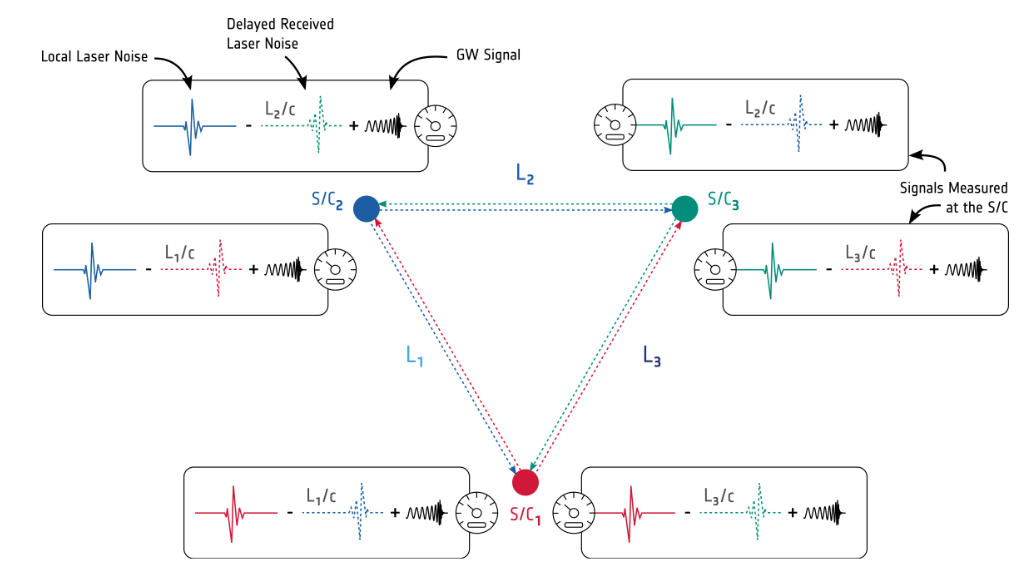 Each spacecraft emits and receives a beam

Pairs of lasers compared at end of each arm, can remove frequency noise

GW signals retained as different correlations between one-way measurements
Colpi+2024 Fig 2.5
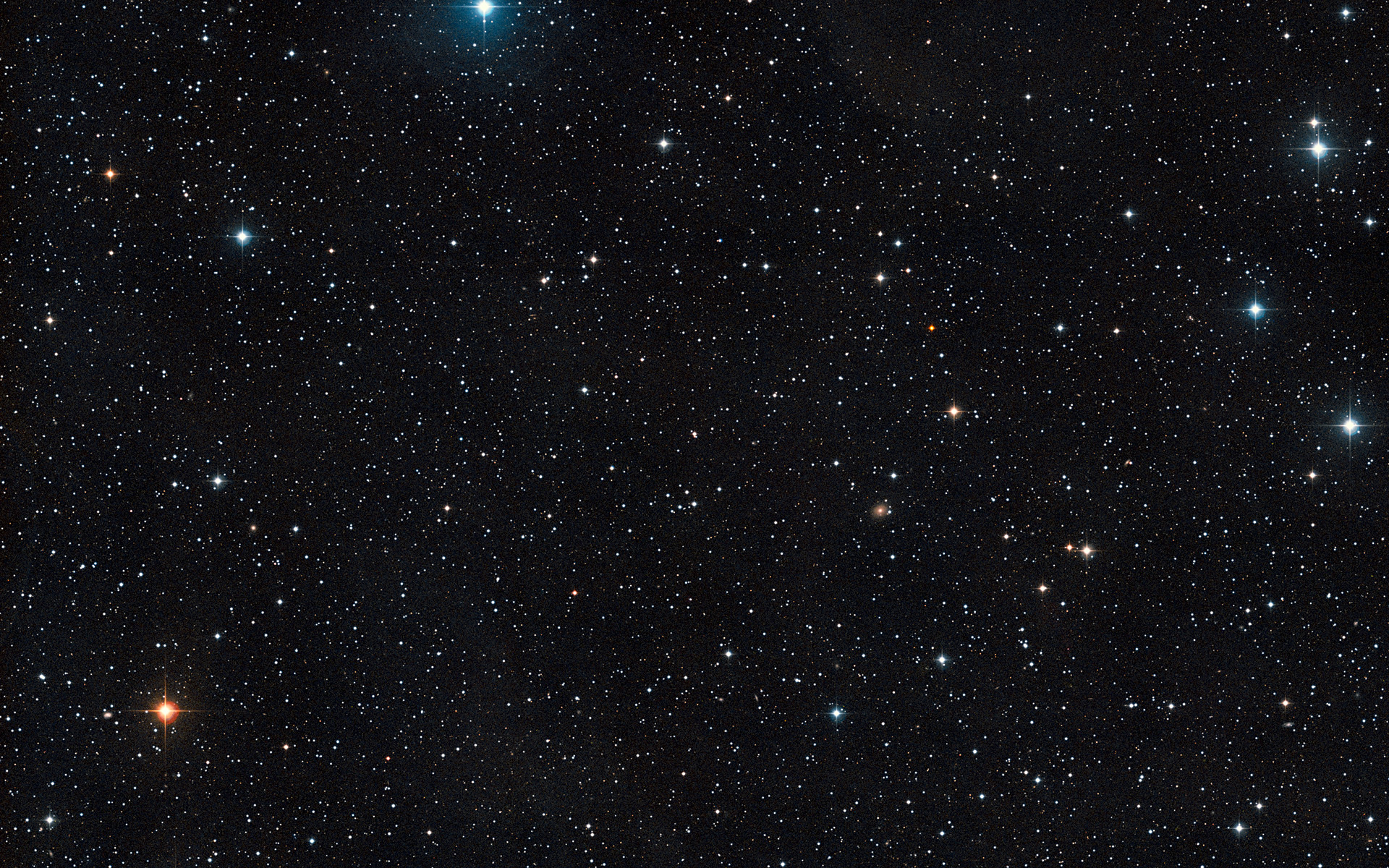 LISA is extremely sensitive
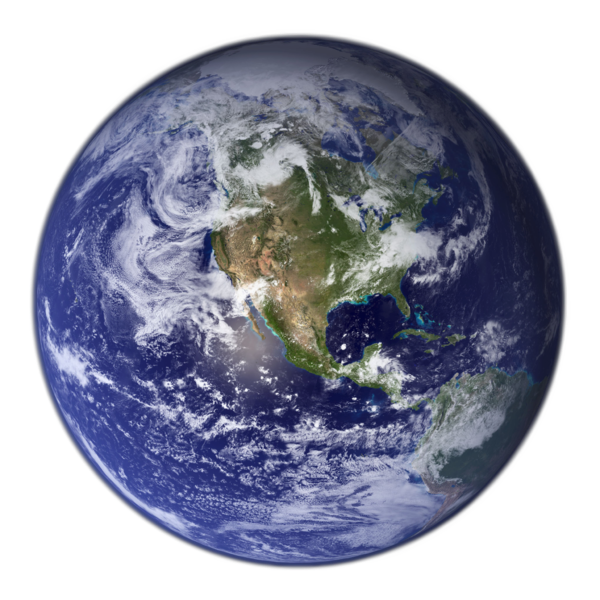 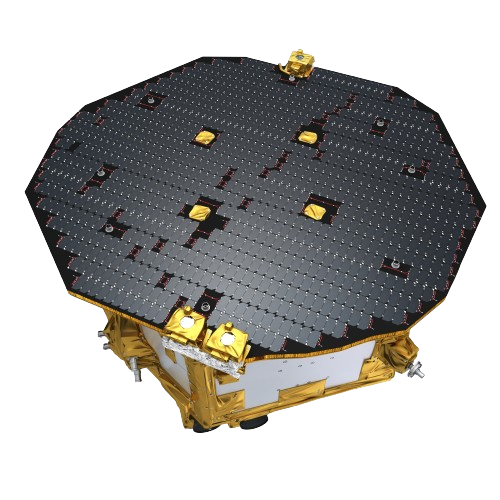 ~62.5 times around the Earth
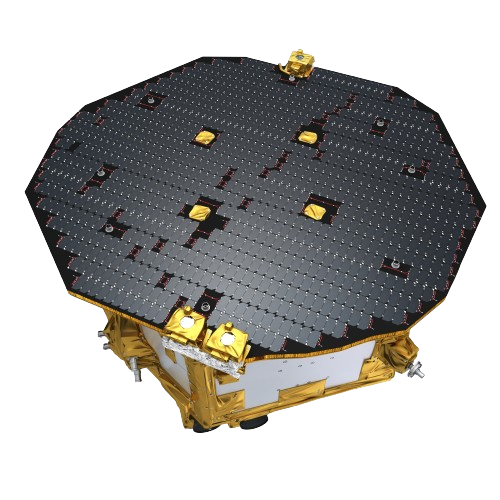 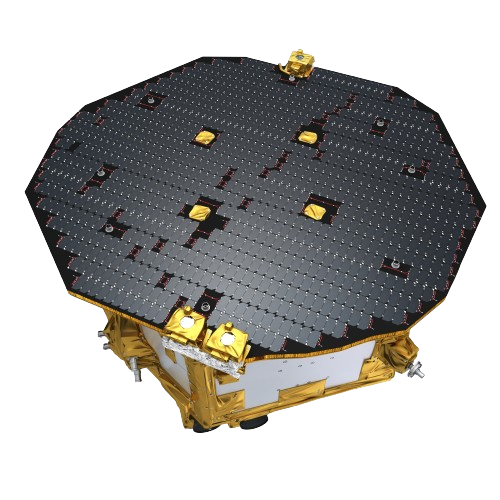 Detects shifts in separation less than the width of a human hair
2.5 million km
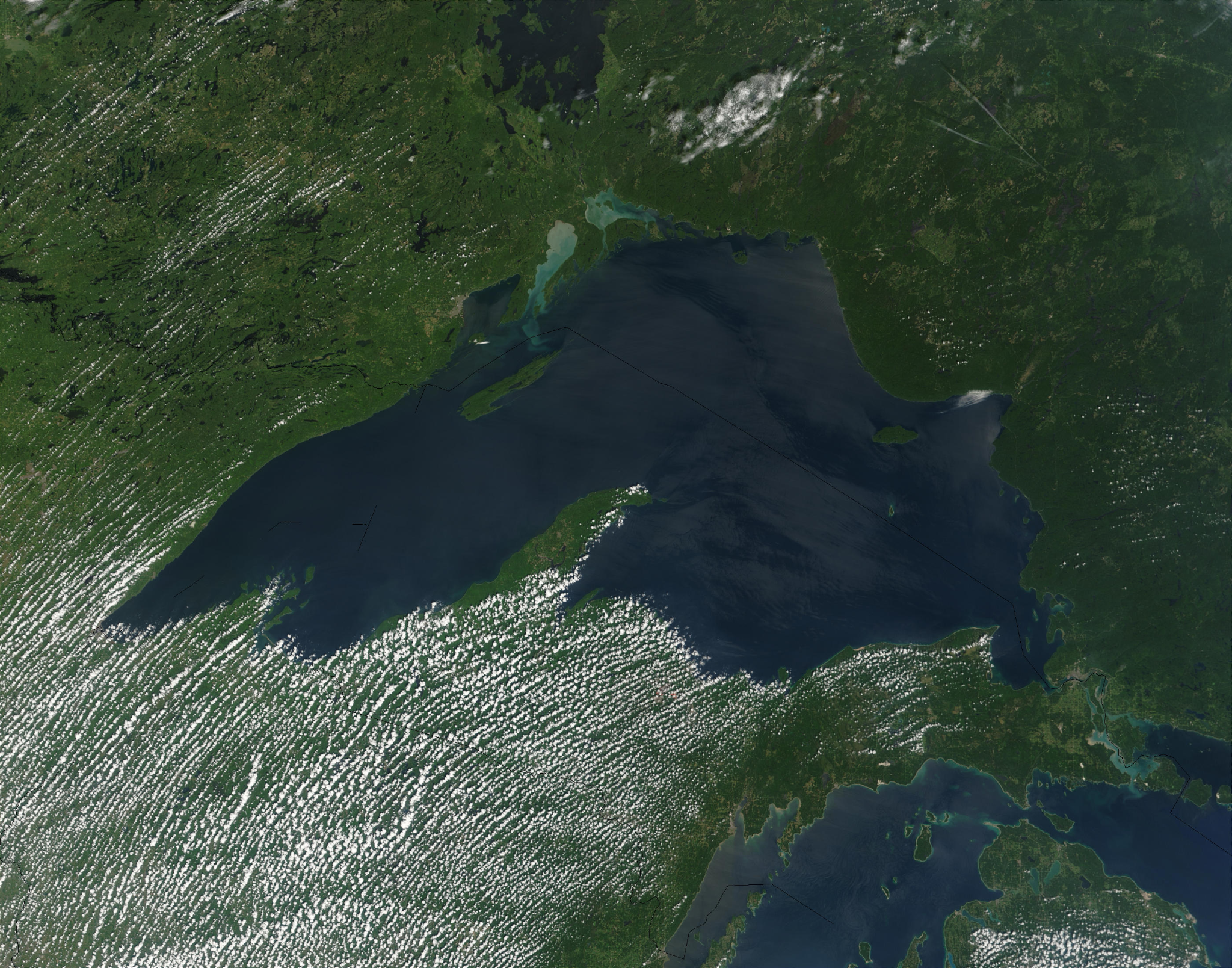 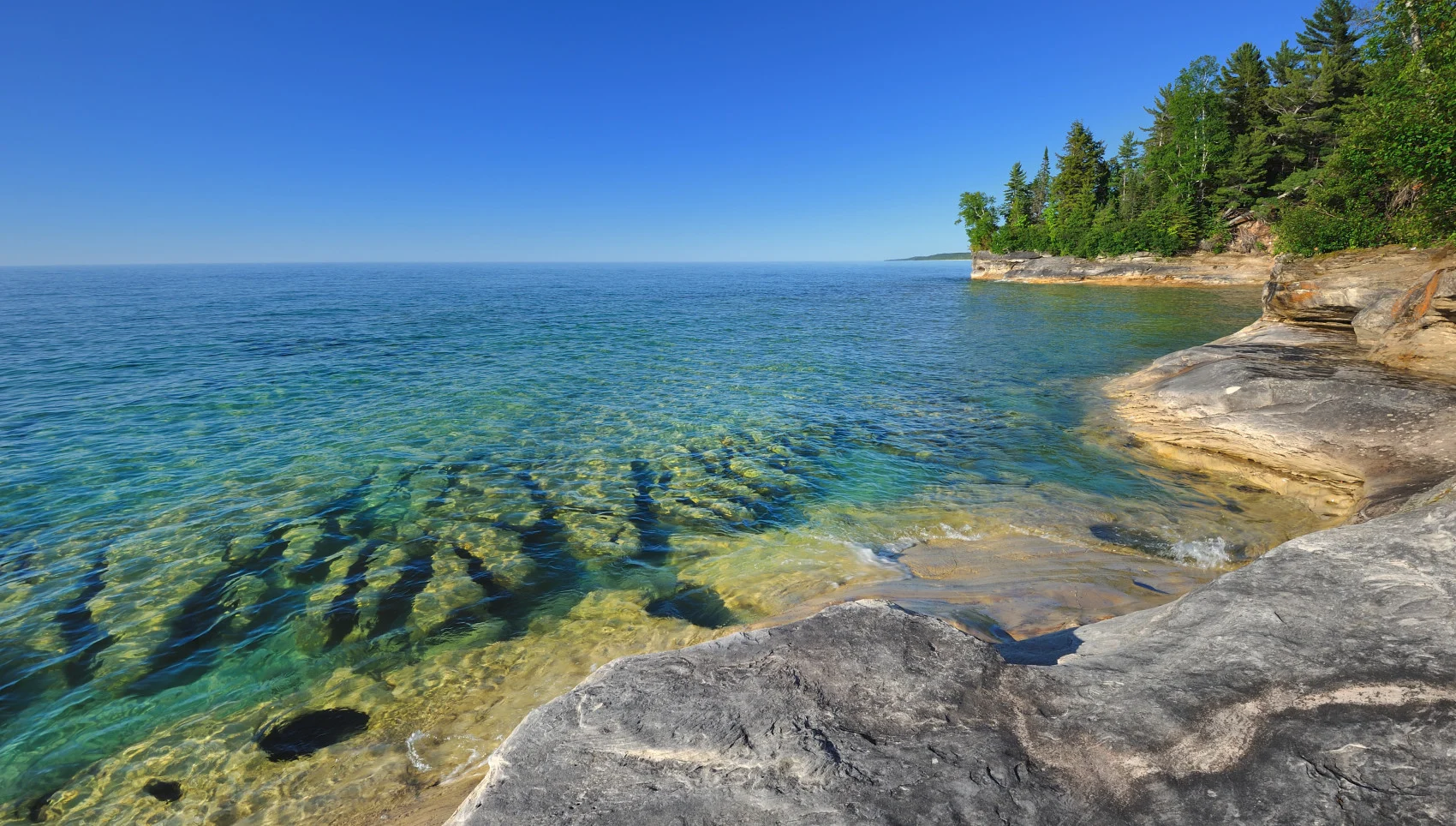 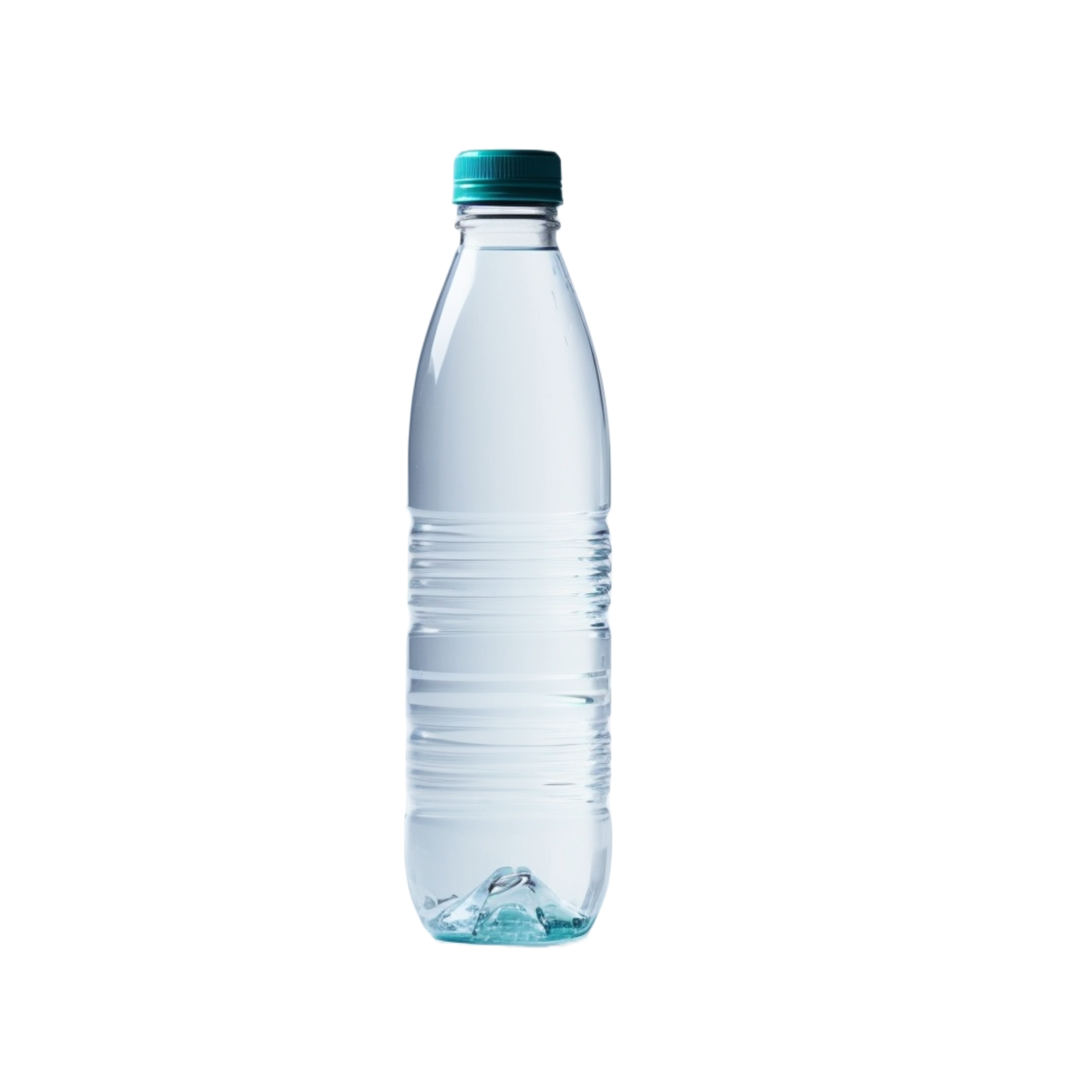 LISA focuses on millihertz gravitational waves
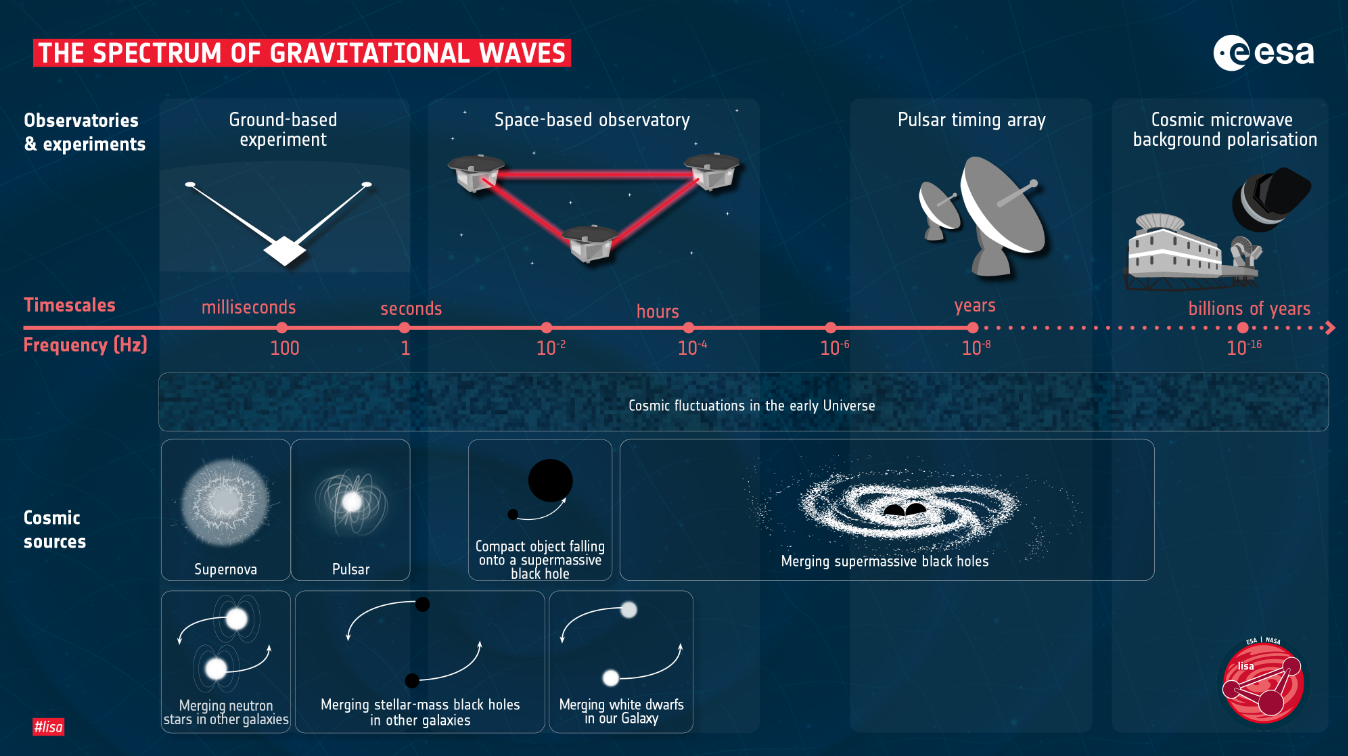 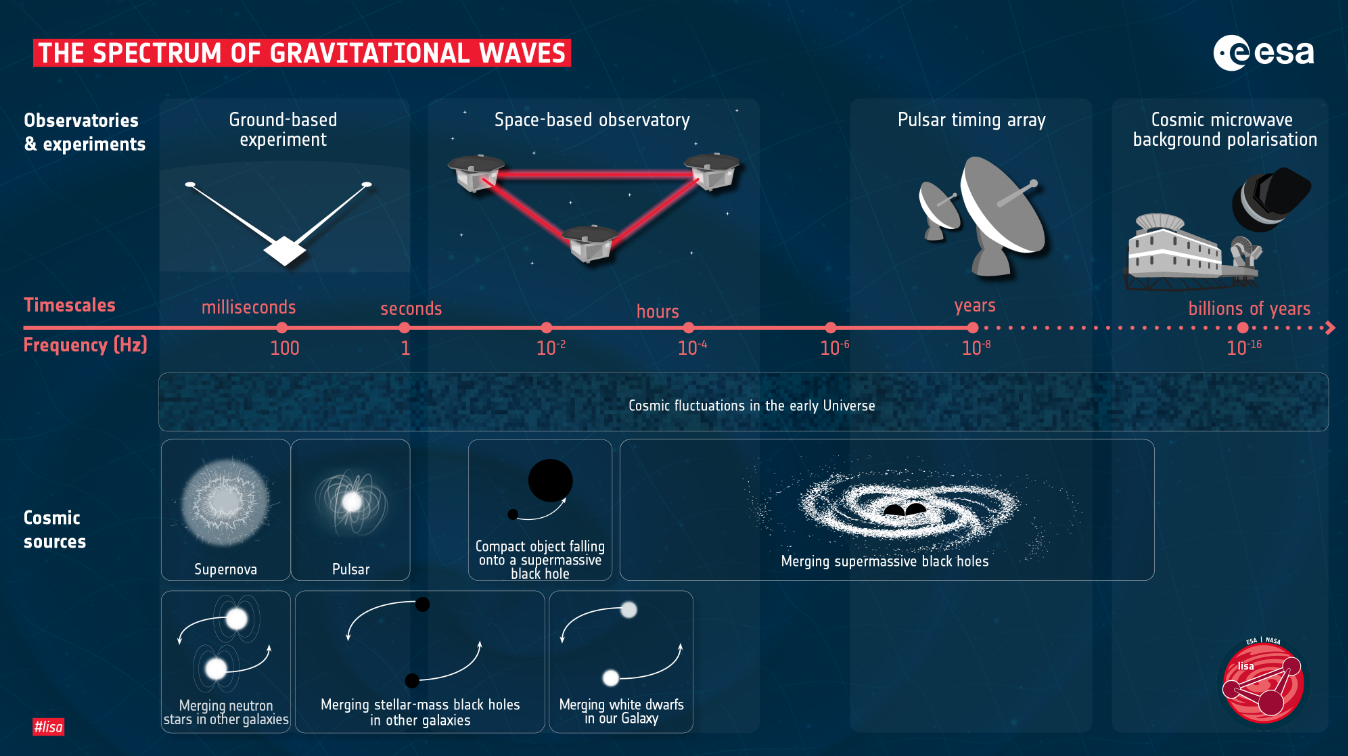 Colpi+2024 Fig 2.1
LISA focuses on millihertz gravitational waves
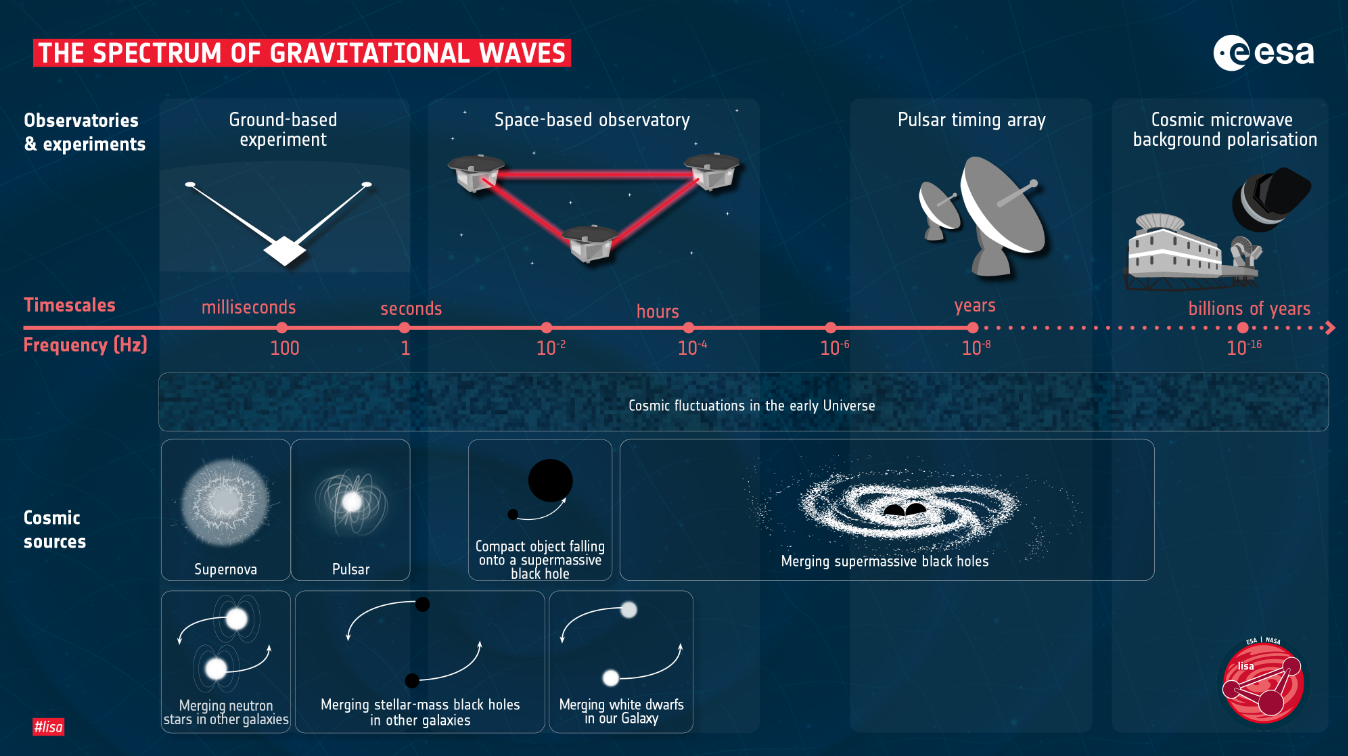 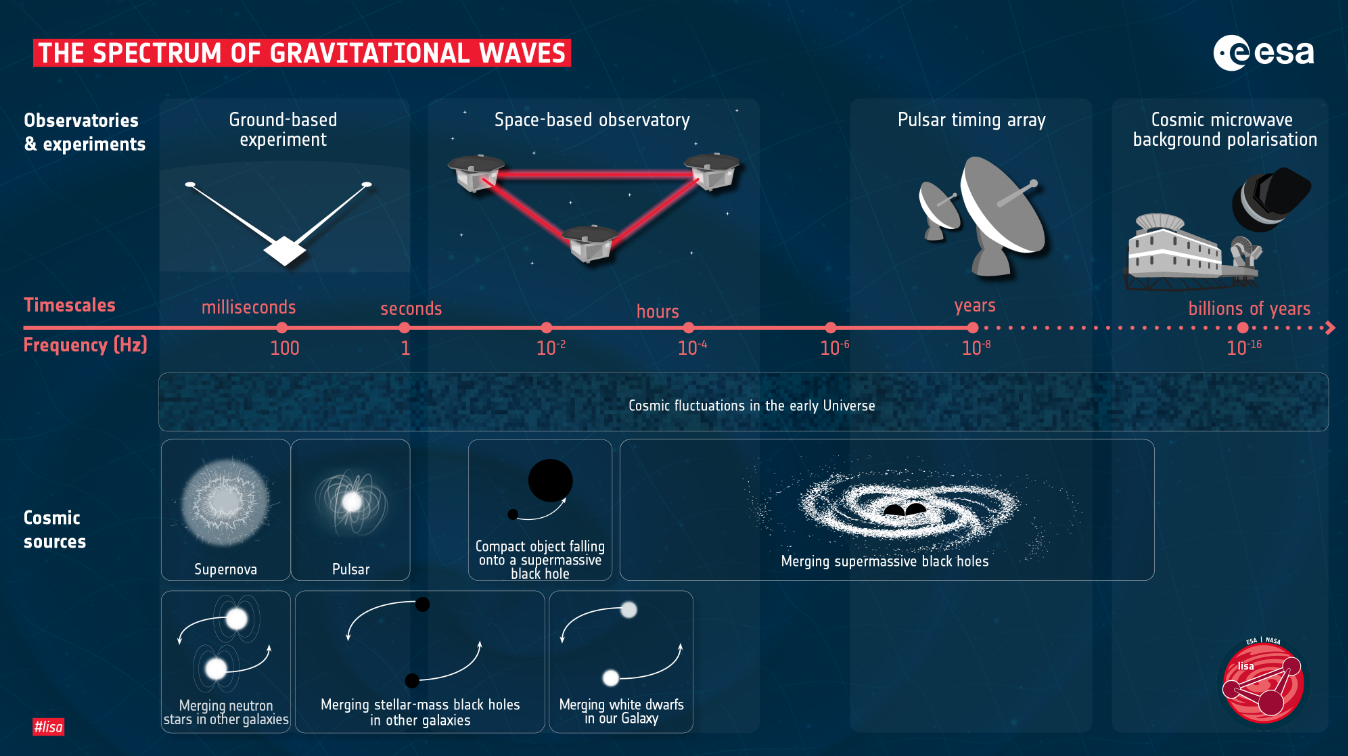 Colpi+2024 Fig 2.1
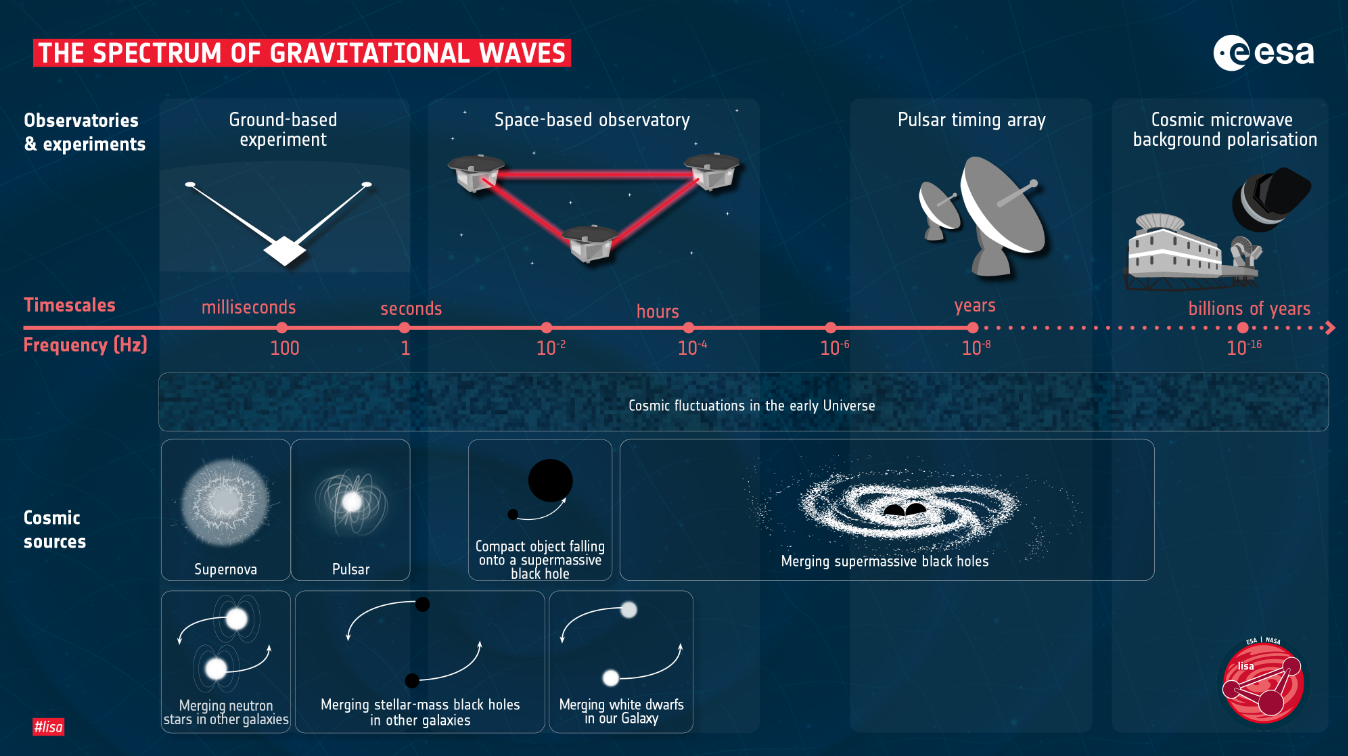 LISA detects complementary sources
Multiband detections

Some sources could be detected by LISA and other GW detectors
Different evolutionary stages

Stellar-mass binaries can be detected prior to merger
New sources

LISA can detect GWs from massive black hole binaries
Science Goals
(A subset of the) science enabled by LISA
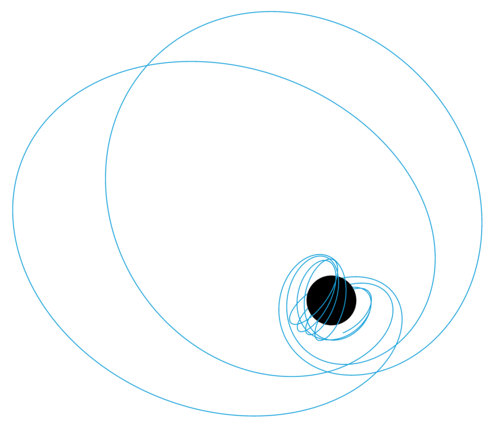 Stellar-mass binaries
Primary LISA source classes
Massive black holes binaries
Extreme mass-ratio inspirals (EMRIs)
Graphic: Benjamin Leather
Stellar-mass binaries landscape
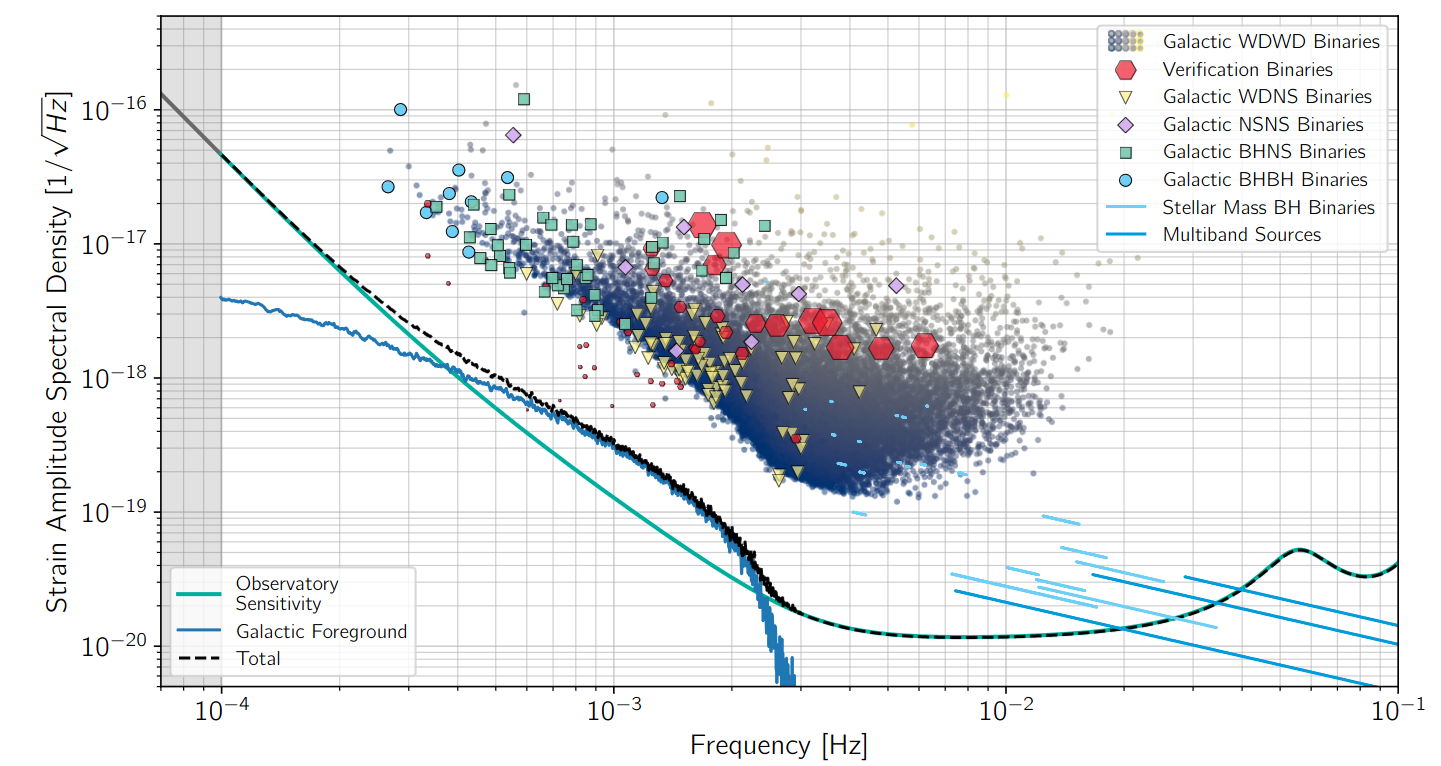 Unresolvable sources contribute to galactic confusion noise

~25,000 WDWDs (Korol+2017) and 10-100s more massive binaries (Toonen+2018, Wagg+2022) detected
Colpi+2024 Fig 3.1(with data from Korol+2017, Toonen+2018, Wagg+2022)
Stellar-mass binaries: Understanding binary evolution
Rate and distributions of close LISA binaries constrain aspects of binary evolution (e.g. Nelemans+01, Ruiter+10, Breivik+18, Lamberts+18, Wagg+22)
Sources otherwise likely invisible to EM - can measure MW mass distribution (e.g. Korol+21, Georgousi+23)
Mass transfer
Common-envelope
Supernova natal kicks
Stellar-mass binaries: Understanding binary evolution
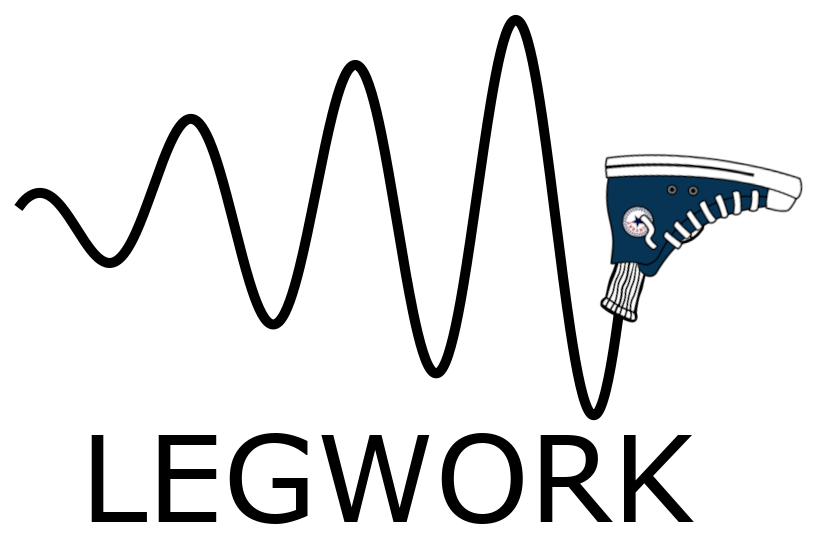 Rate and distributions of close LISA binaries constrain aspects of binary evolution (e.g. Nelemans+01, Ruiter+10, Breivik+18, Lamberts+18, Wagg+22)
More to come in my talk
about LEGWORK tomorrow!
Sources otherwise likely invisible to EM - can measure MW mass distribution (e.g. Korol+21, Georgousi+23)
Mass transfer
Common-envelope
Supernova natal kicks
Stellar-mass binaries: Black hole formation
LISA advantage: measures eccentricity to precision of ~10-3 for SNR > 8 (Nishizawa+16)

Distinguish dynamical vs. isolated binary formation with 99% confidence (Nishizawa+17)
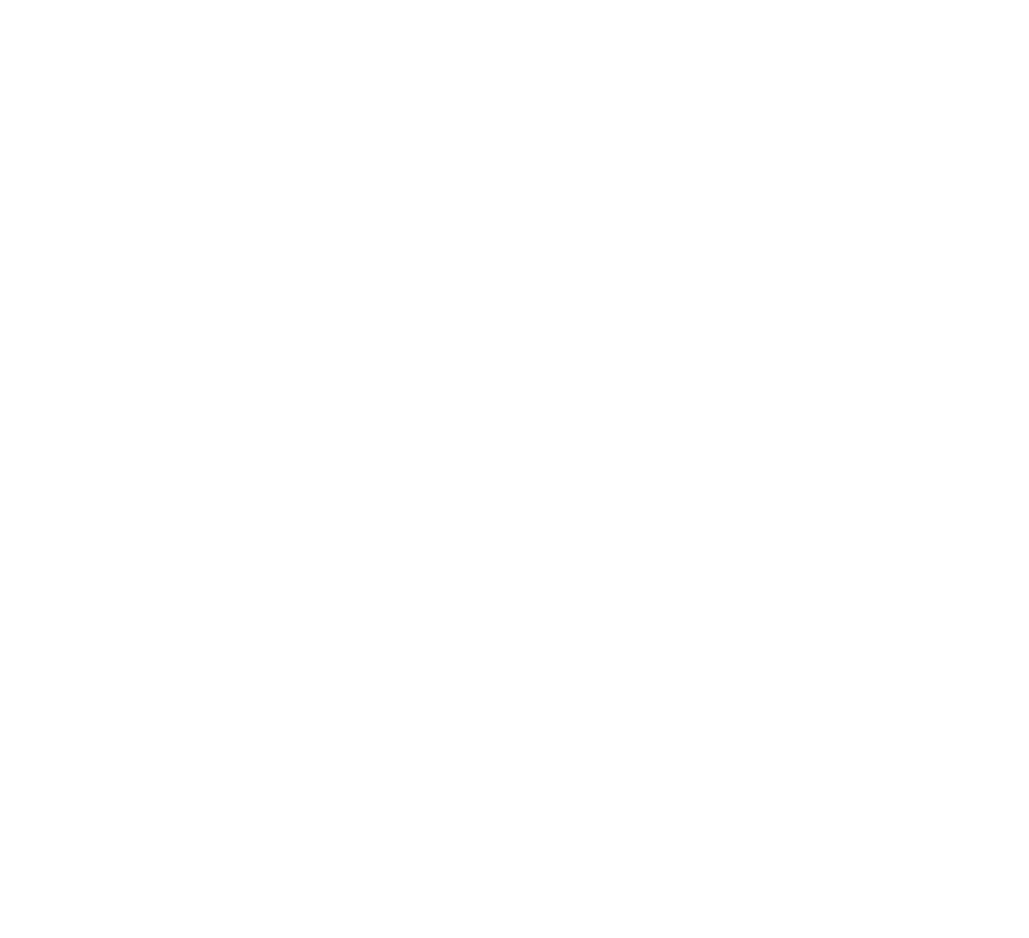 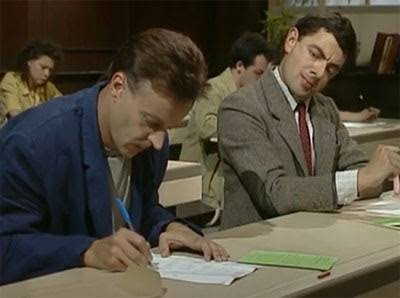 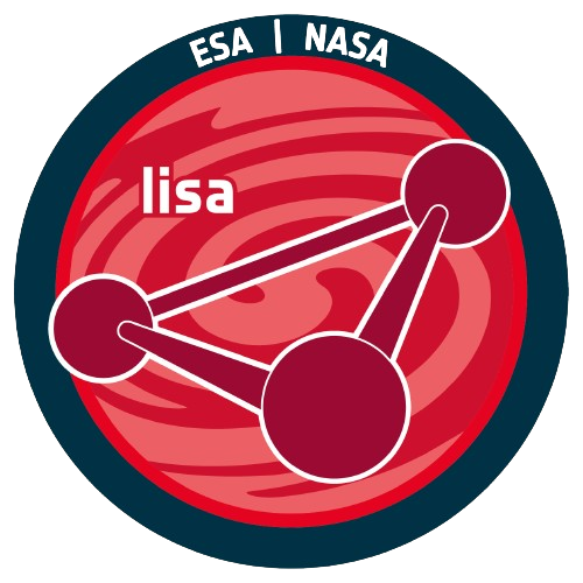 Comparing parameters when it merges years later
LISA will identify handful of multiband sources - can predict merger location to ~few deg2 and time to ~several hours (Sesana+16)
Measuring sBHs close to merger
Potential EM counterparts (Perna+16, de Mink+17, Tagawa+21) and cosmological probes (Muttoni+22, Baker+23)
Massive black holes: Origins of SMBHs
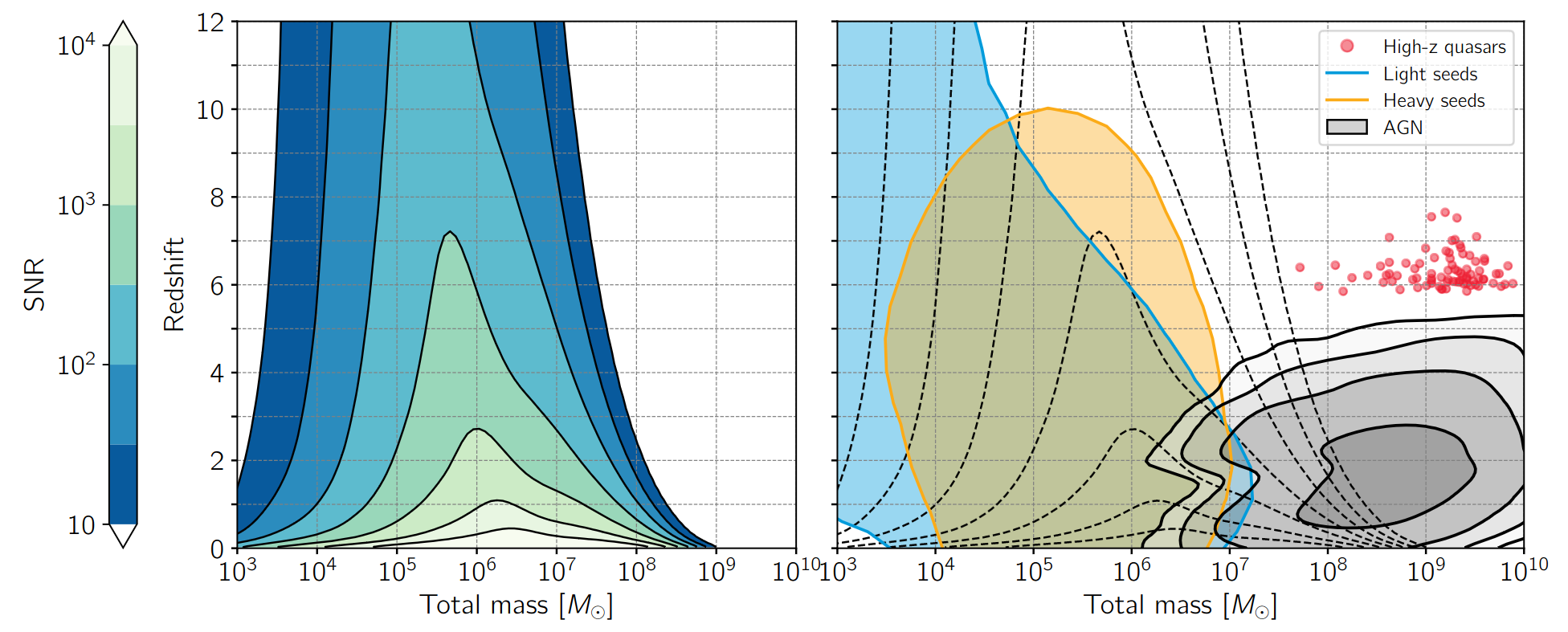 LISA is sensitive to SMBH and IMBH binaries at high redshifts with high SNRs
Massive black holes: Origins of SMBHs
Bonetti+19 (seeds), Wu+2022 (AGN), Yang+21 (quasars)
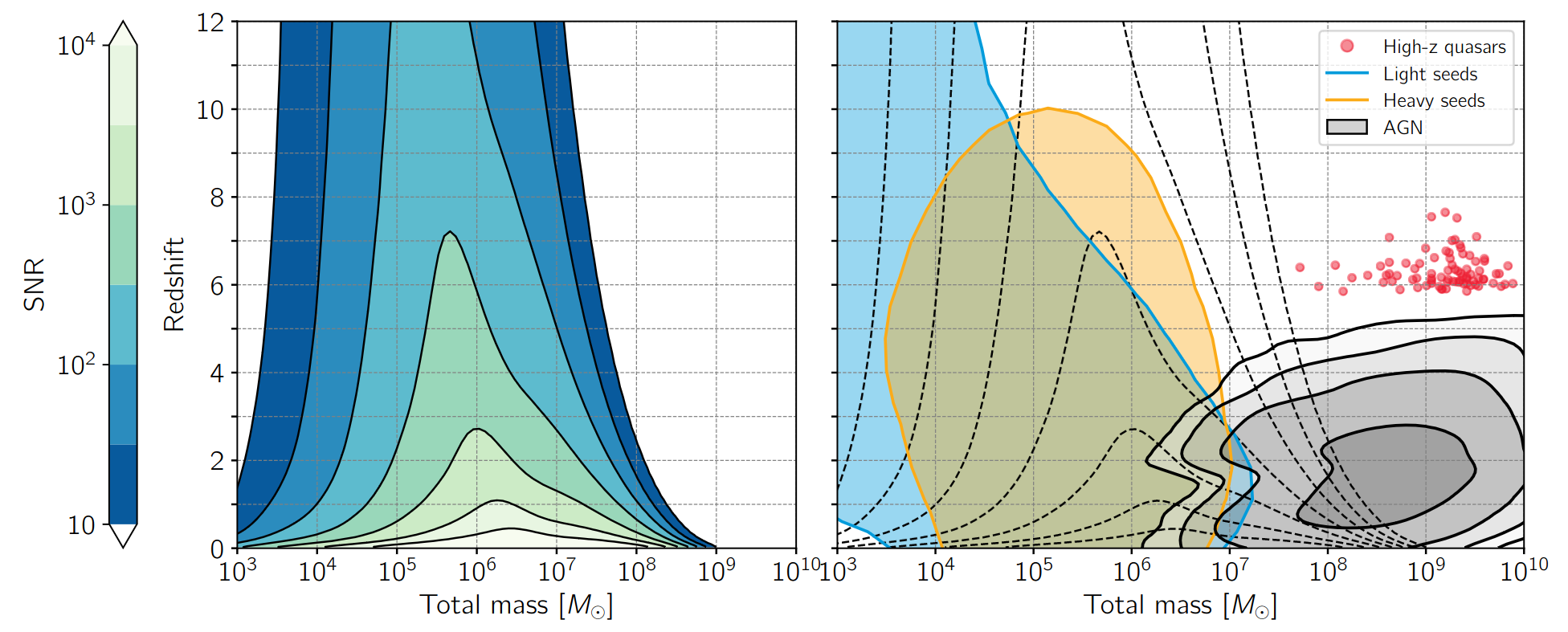 Light seeds: formed from many metal-free stars (~10-100s Msol)
Heavy seeds: formed from single supermassive star (1e4-1e5 Msol)
Seed populations can be identified by LISA
Massive black holes: Evolution
Barausse+20, Fig 1
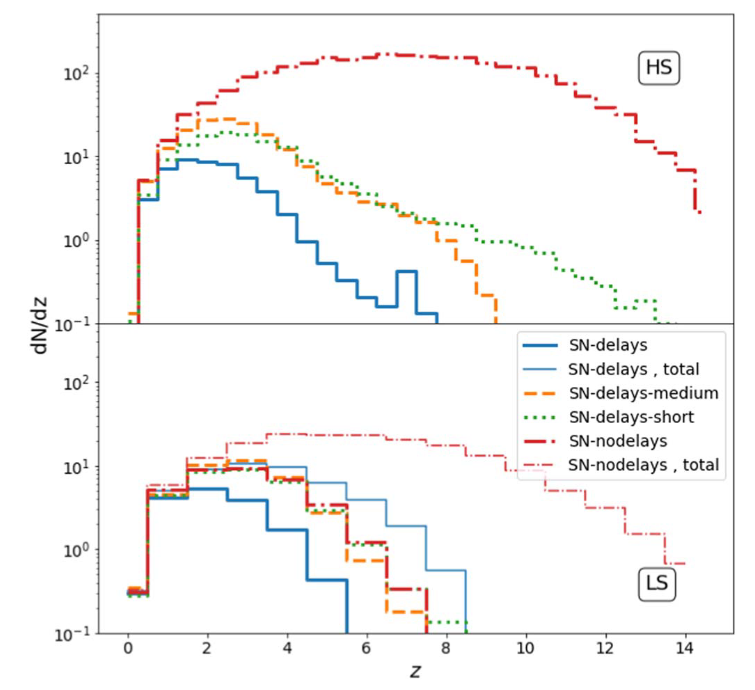 Dual AGN discovered…but only candidate MBHBs (de Rosa+19, Bogdanović+22) 
Rates + distributions inform merger histories of MBHBs and their hosts (e.g. Dayal+19)
Expect ~few-100 per year (e.g. Barausse+20)
Massive black holes: Environment
EM counterparts = perfect lab for accretion & jet-launching in time-varying spacetime (e.g. d’Ascoli+19)
Consequences of merger on disc? Turn on of AGN? Multiwavelength collimated jet? Observe with multimessenger! (e.g. Corrales+10, Rossi+10, Yuan+21)
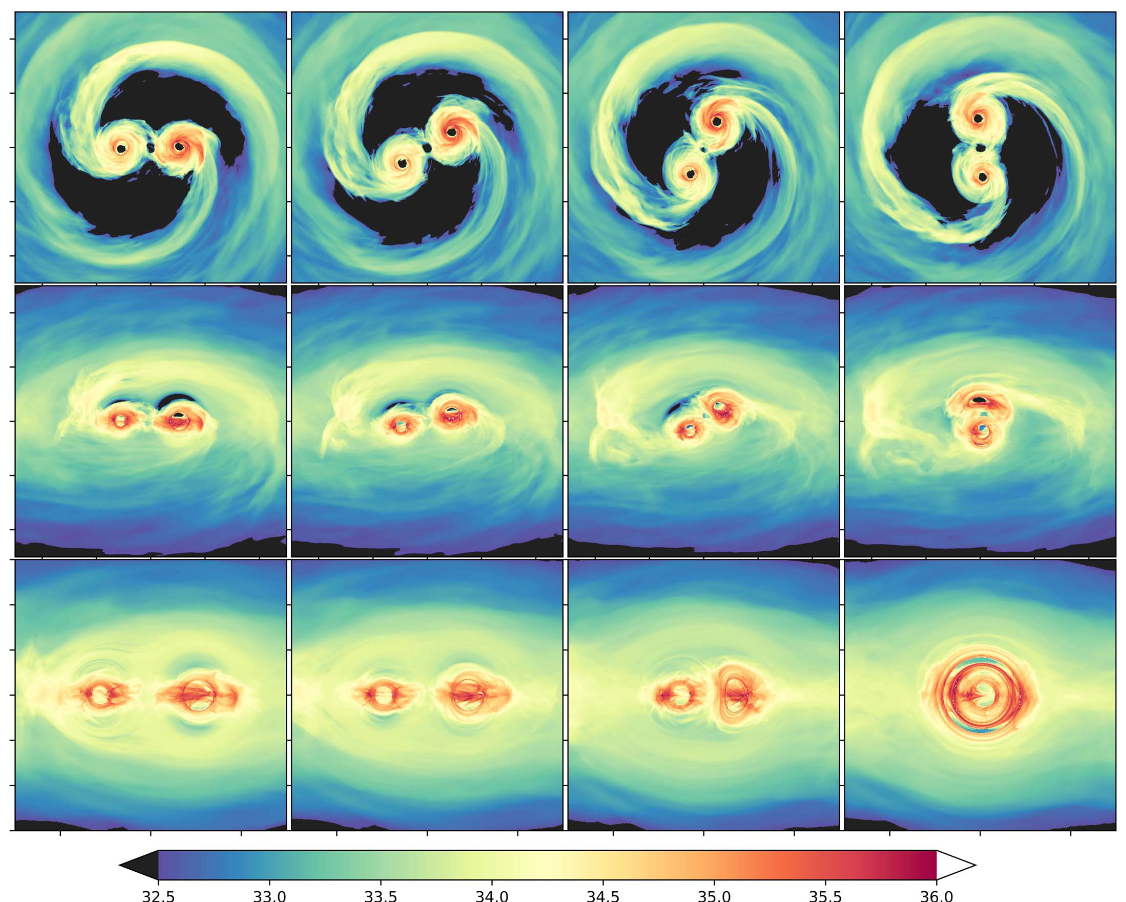 d’Ascoli+19, Fig 9
EMRIs (+IMRIs & XMRIs) landscape
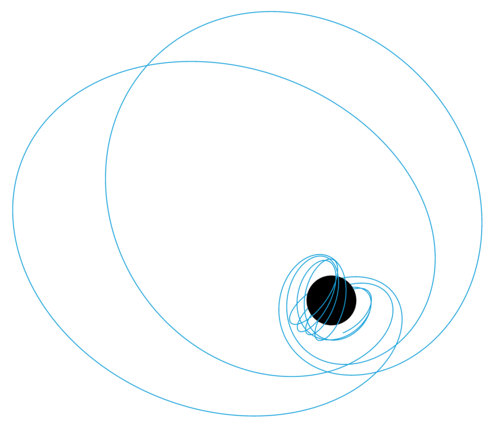 IMRI
EMRI
XMRI
1e-3 < q < 1e-4
1e-6 < q < 1e-4
1e-6 < q
Something + brown dwarf
IMBH + something
MBH + stellar mass object
IMRIs up to ~few hundred (Arca Sedda+21), EMRIs ~few-several thousands (Babak+17), and ~10s of XMRIs (Berry+13)
Graphic: Benjamin Leather
EMRIs (+IMRIs & XMRIs) landscape
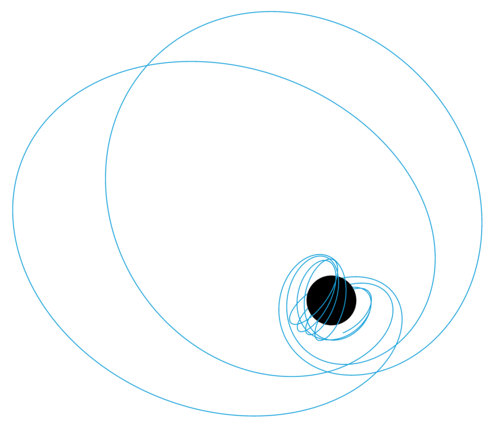 IMRI
EMRI
XMRI
1e-3 < q < 1e-4
1e-6 < q < 1e-4
1e-6 < q
Something + brown dwarf
IMBH + something
MBH + stellar mass object
IMRIs up to ~few hundred (Arca Sedda+21), EMRIs ~few-several thousands (Babak+17), and ~10s of XMRIs (Berry+13)
Graphic: Benjamin Leather
EMRIs: MBHs in quiescence
Derdzinski+21, Fig 1
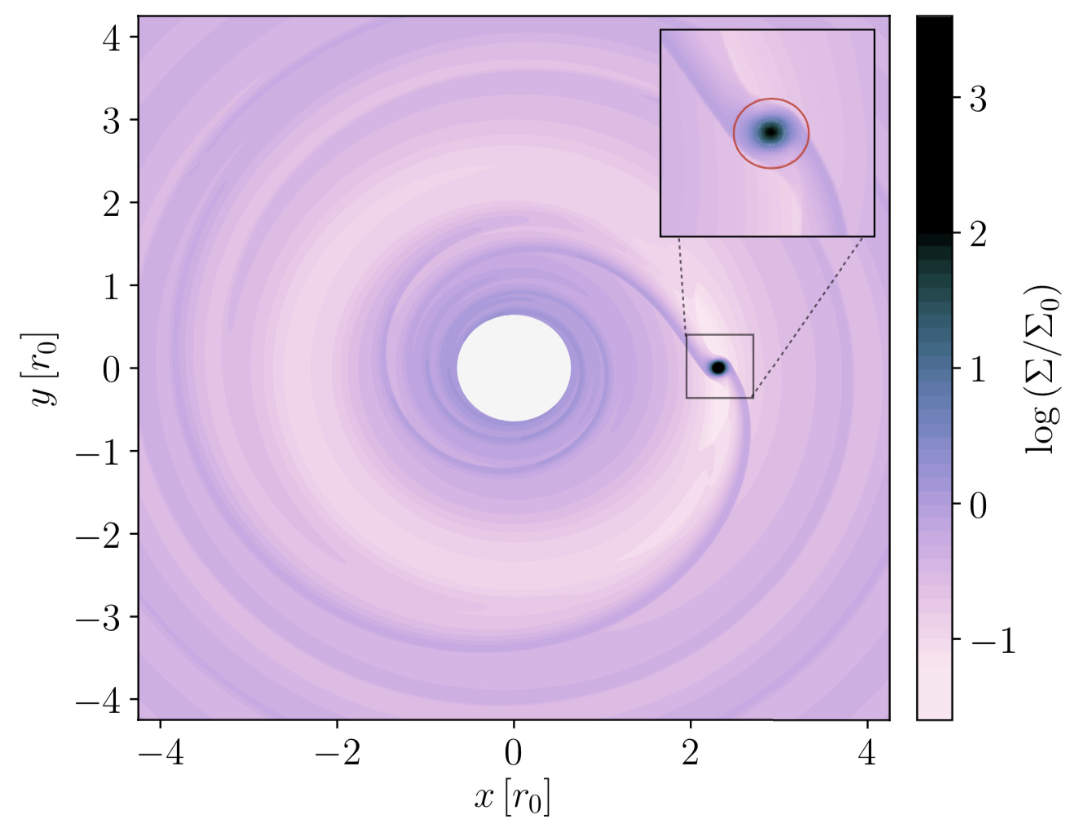 Unique probes of MBHs in quiescent state (no merger or accretion) and their environment (e.g. Derdzinski+21, Zwick+22)
EMRIs: Tests of gravity
?
EMRIs encode detailed information about the central object’s geometry (Babak+17)
?
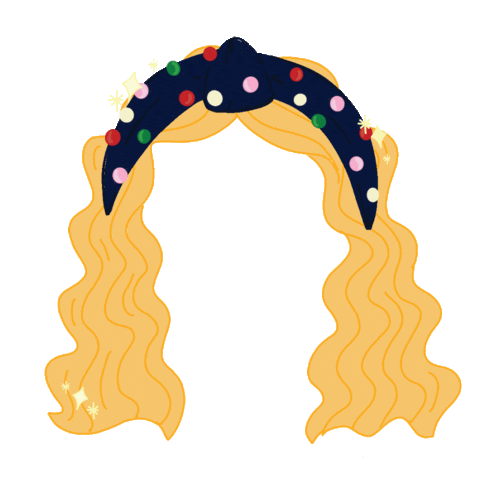 ?
Provide constraints for deviations from Kerr and test the “no hair theorem” (Herdeiro+15)
And so much more!
Probe expansion rate of universe with bright/dark sirens
IMBH populations with IMRIs
Stochastic GW backgrounds
GW bursts? Unforeseen sources?
Cosmic strings??
Mission Status
What is LISA ✅
Why is LISA ✅
When is LISA❔
LISA has been adopted!
As of January 25th 2024 LISA has been officially adopted 🎉🎉🎉
Entered Phase B2 (beginning hardware implementation!!)
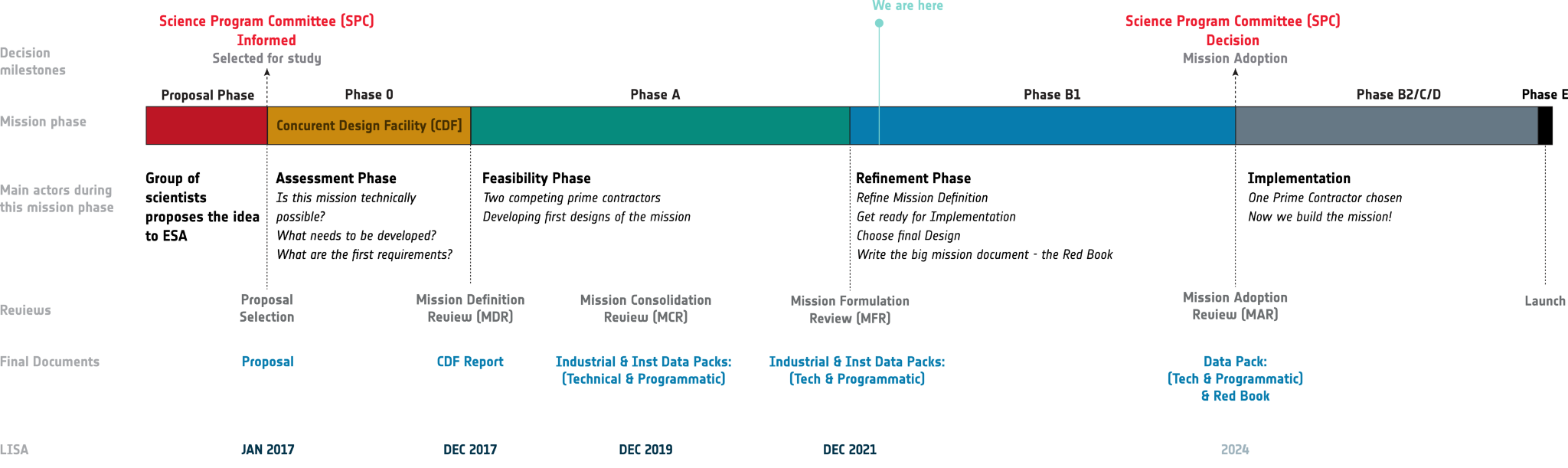 Launch aimed for 2035 on an Ariane 6
These are ESA timelines so error bars are fairly small on this date :D
There’s a stable design for the technology that’s robustly tested
Noise isolation and micronewton thrusters by LISA pathfinder - ground-based tests on the laser receiver/emitter - laser ranging with Grace Follow-On mission
LISA Takeaways
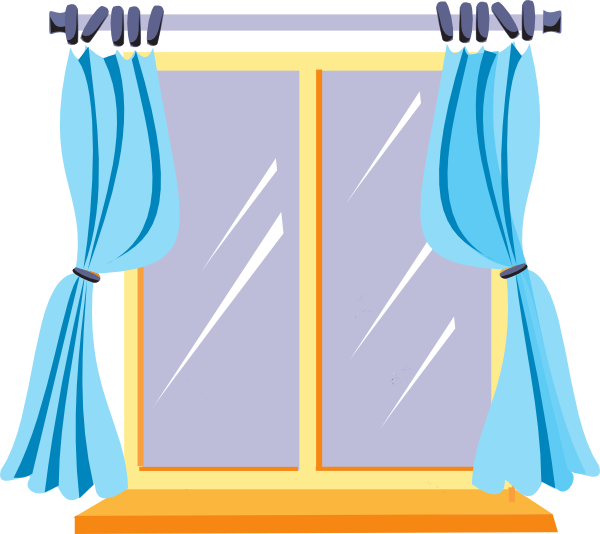 We’ll be inundated by a host of new sources(inspiralling sBHs, MBHBs, EMRIs and more!)
LISA will help us constrain our understanding of multitude of topics - binary stellar evolution to testing GR
LISA will open an entirely new window into gravitational waves
🤓 Set your alarms for ~10 years and get excited! 🤓